технология
2-класс
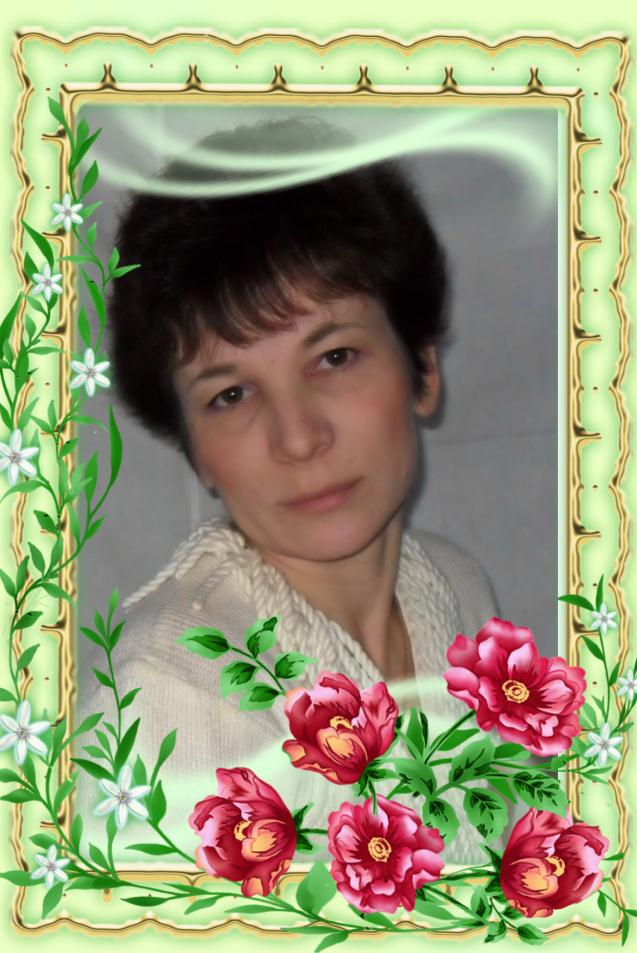 Разработала: Гизатуллина Фануза Наиловна учитель начальных классов Старо Ямкинской ООШ Алькеевского района Республики Татарстан .
Работа в технике изонить
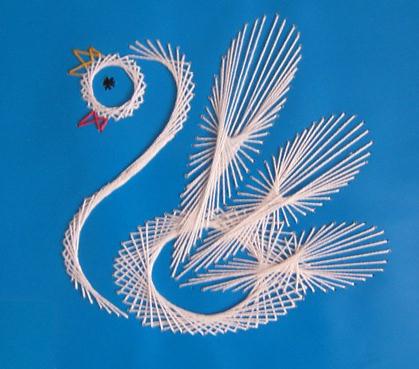 Изонить – техника рукоделия, имеющая несколько названий: нитяная графика, ниточный дизайн, вышивание по картону и т.п
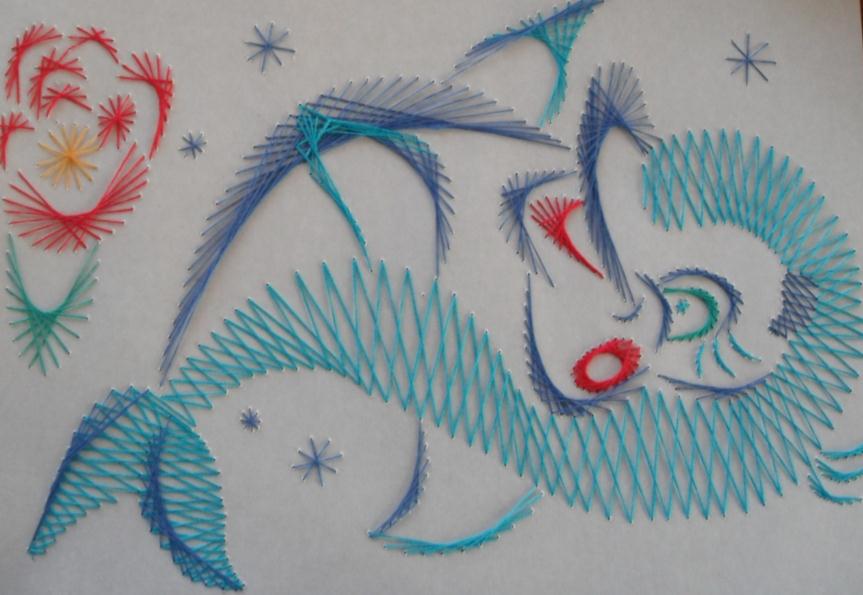 Для работы требуется картон (или бархатная бумага) и нитки (или пряжа).
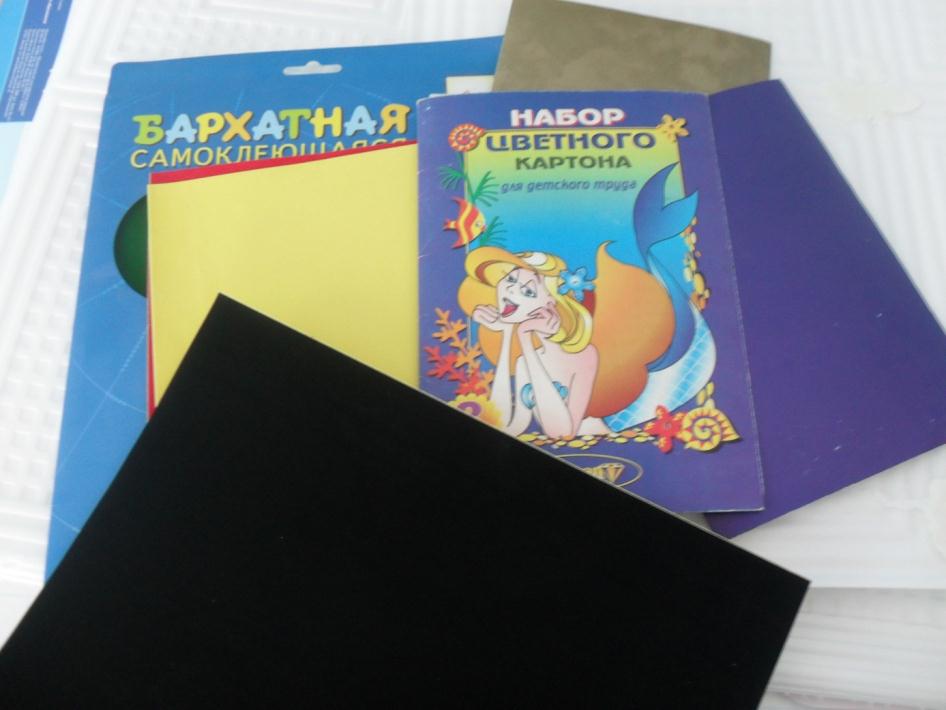 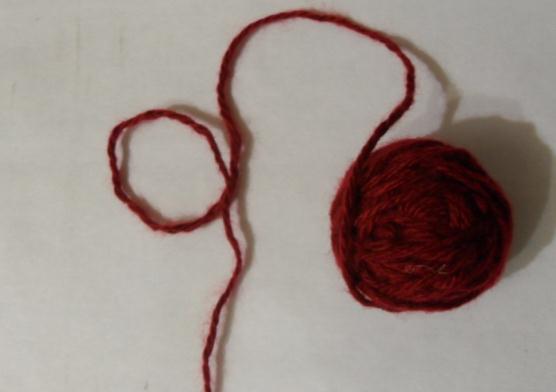 Из инструментов -  карандаш,  циркуль, ножницы
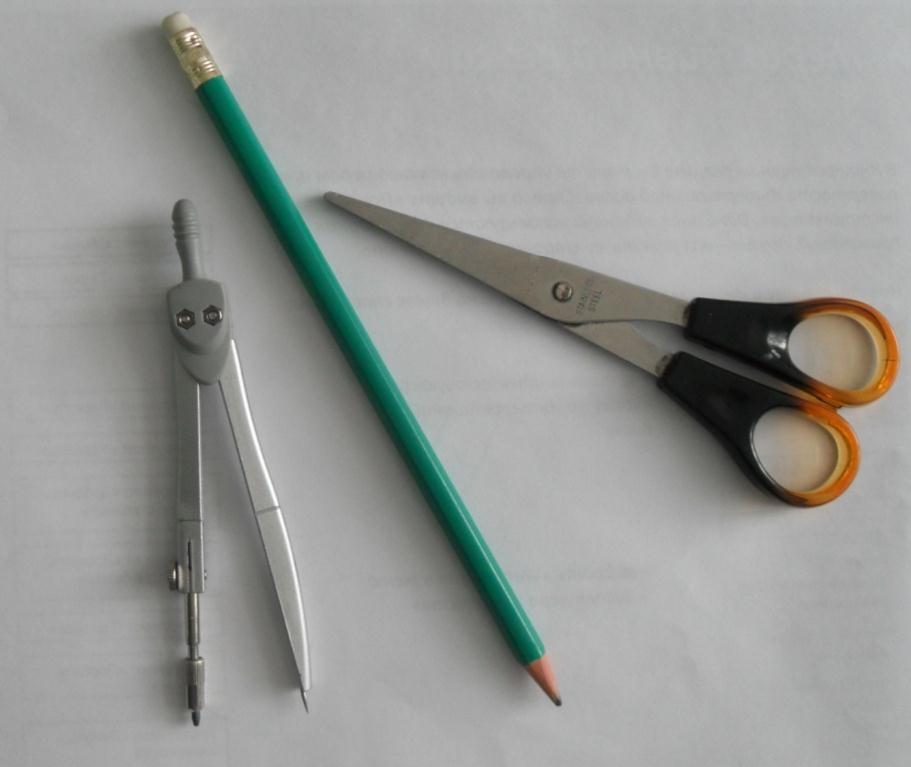 Начло работы:
На картоне,  с помощью циркуля , чертим два круга.
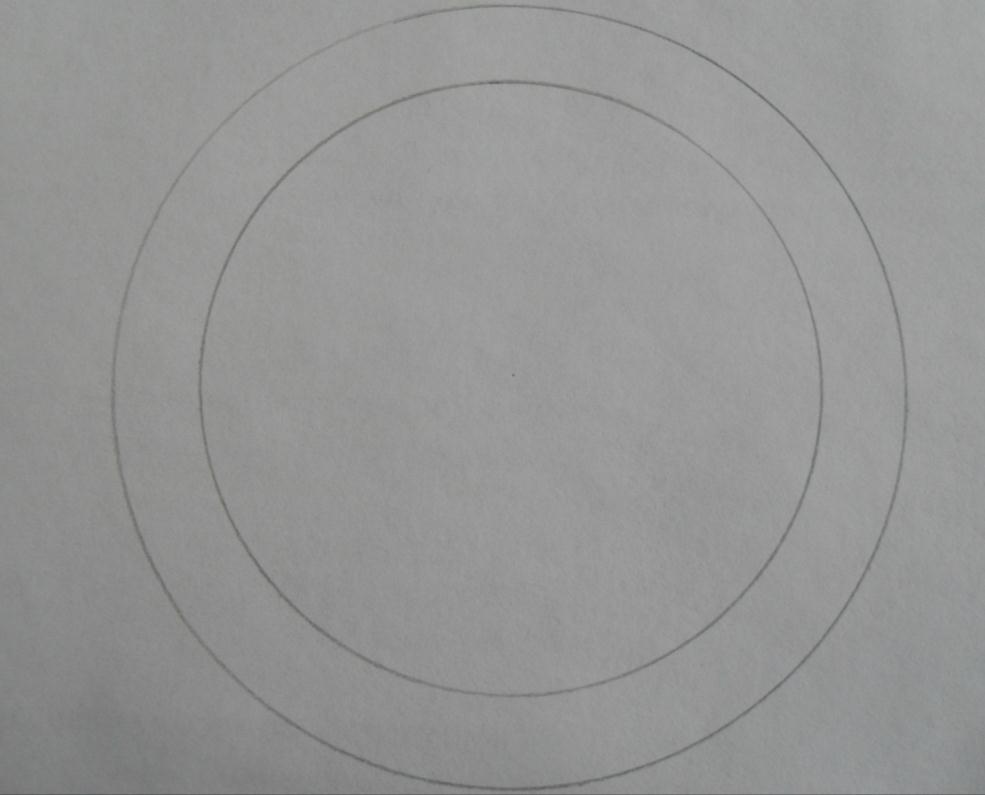 На маленьком круге делаем зубчики
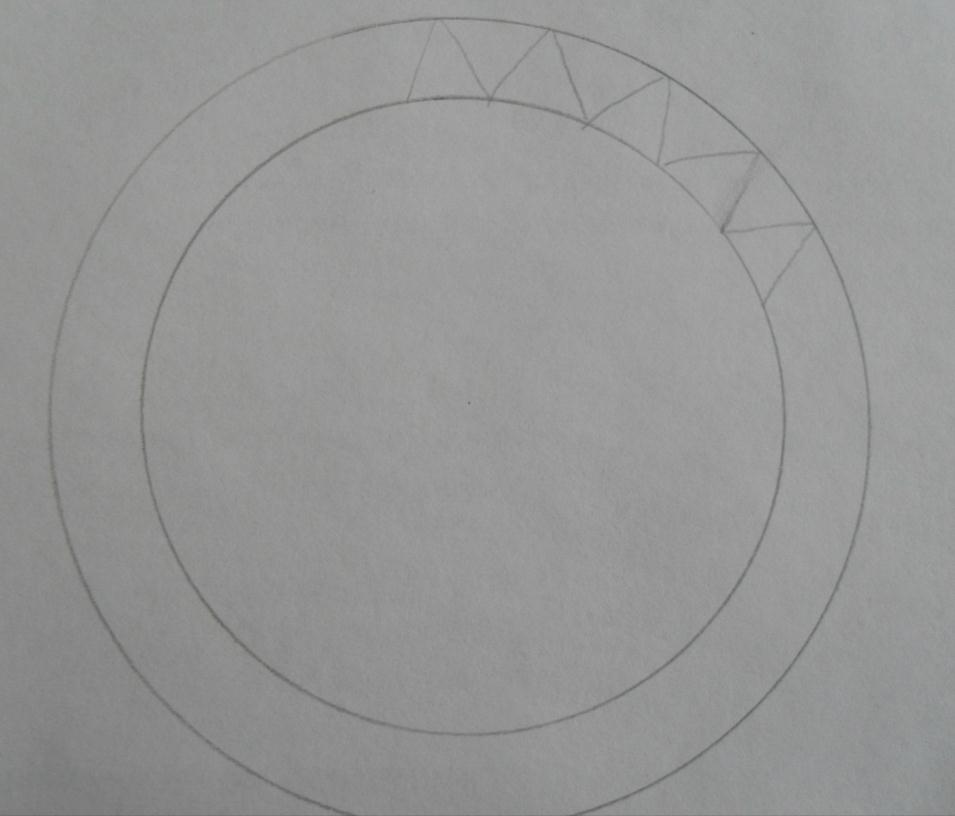 Вырезаем, оставляя круг с зубчиками.
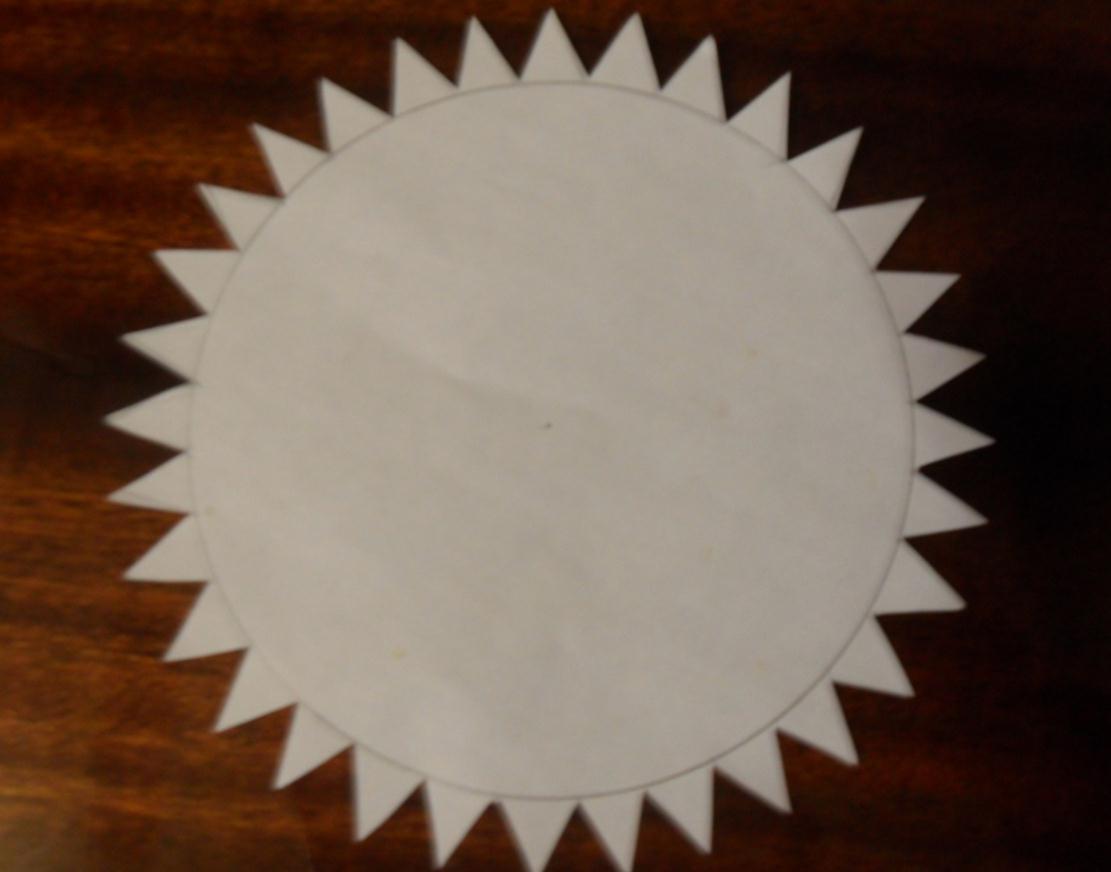 Завязываем  нитки (пряжу) пропуская несколько зубчиков.
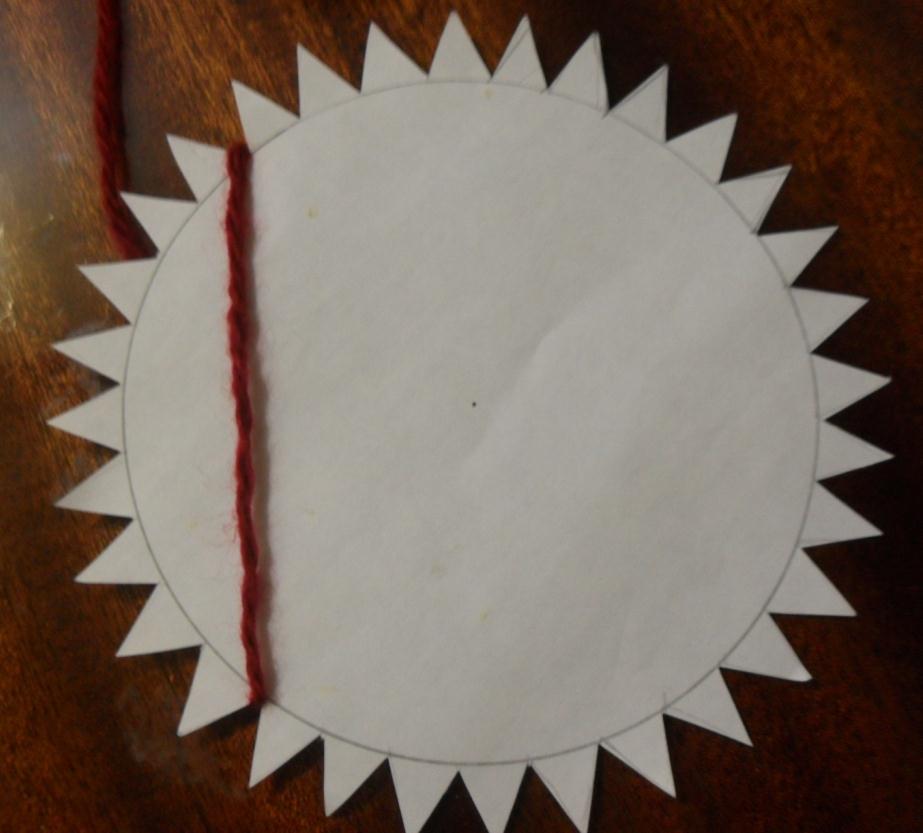 Начинаем обматывать спускаясь по одному зубчику.
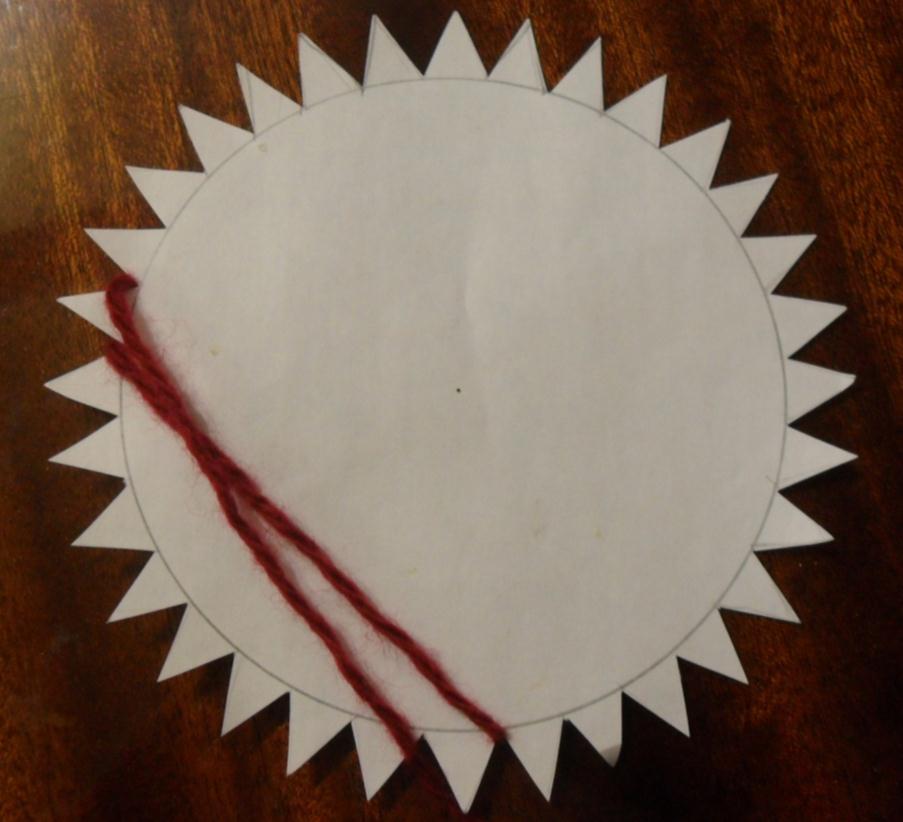 Продолжаем обматывать, в серединку можем вставить  картинку или рисунок.
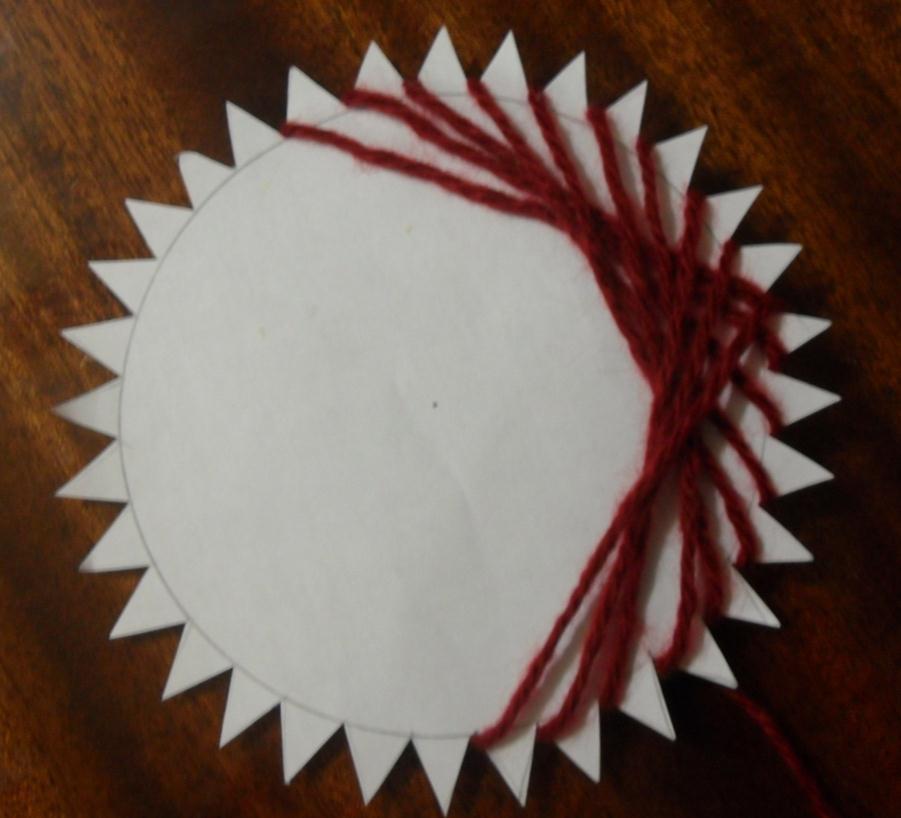 В итоге получаем такую работу.
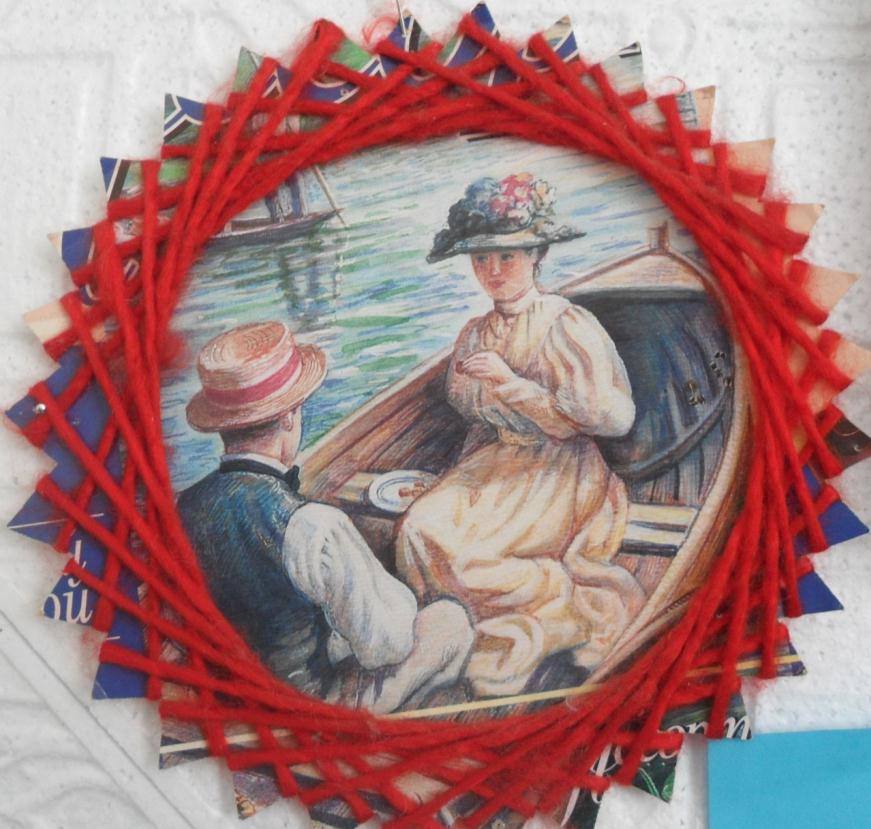 Вот и закончили. Осталось собрать инструменты, убрать рабочее место и любоваться своим произведением.
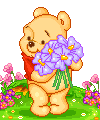